مبانی جامعه شناسی
سحر دوستعلیزاده
جلسه ی سوم
پایگاه اجتماعی وجامعه ی انسانی
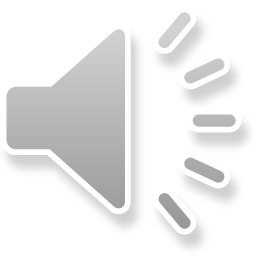 پایگاه اجتماعی
پايگاه اجتماعي = موقعيت و جايگاهي كه فرد در گـروه احراز می کند 

نقش اجتماعي = رفتاري كه ديگران از فردي كه پايگاه معيني را در اجتماع احراز کرده اند انتظار دارند.

انواع پايگاه اجتماعي : -1 انتسابي -2 اكتسابي

انواع نقش : -1 نقش تجـويز شـده (محـول) -2 نقـش كاربسته ( محقق)
نقش اجتماعی وتعدد وتعارض نقش
منظور از نقش اجتماعی یکی از فعالیت هایی است که شخص درجامعه به عهده دارد.واین  فعالیت می تواند انتظاراتی در دیگران به وجود آورد

هر فرد در جامعه می تواند نقش های مختلفی را برعهده گیرد .

این نقش ها میتواند میتوانند در تعارض با یکدیگر باشند.
مثال:فردی که بعنوان پدر یک خانواده نقش خود را بازی میکند ممکن است در یک بازه ی زمانی نقش مدیر کل یک اداره را برعهده بگیرد ونتواند نقش پدری خود را به صورت کامل ایفا نماید.
جامعه ی انسانی
در اصطلاح جامعه انسانی به معنای وضع وحالات افرادی است که تحت قانون مشترک زندگی می کنند.
مانند :خانواده ،جامعه ی ادبی.

روابط متقابل انسانی به سه دسته تقسیم می شوند:
روابط متقابل فردی ساده
روابط متقابل فردی متمرکز
رابطه ی جمعی
انواع جامعه
دگرگونی از خصوصیات بارز جامعه ی انسانی است،اختراعات ،اکتشافات ،تغییر فکری بشر از جمله چیزهایی است که می تواند زندگی بشر را دگرگون سازد.

اسپنسر معتقدبه دونوع جامعه است :جامعه ی نظامی وجامعه ی صنعتی 
ژان پیاژه روانشناس اجتماعی هم معتقد به دونوع جامعه بود:
1-جامعه ایی که اساس آن اجبار است 
2-جامعه ایی که اساس آن اختیار است.
جدیدترین تقسیم بندی جامعه
ژرژگورویچ جامعه از دیدگاه مادی  به دو نوع تقسیم می کند
1-جامعه بدوی یا ابتدایی
2-جامعه تطوریافته


در جامعه ی تطور یافته سه نوع جامعه داریم .
1-جوامع در حال توسعه
2-جوامع توسعه یافته 
3-جوامع پیشرو
پایگاه اجتماعی
نقش تجـويز شـده (يـا محـول )= آن شـيوه اي ازایفاي نقش  است که منطبق با انتظارات جامعه باشد .

نقش كاربســته (يــامحقق )= شیوه ایی است که اشخاص در عمل ایفا می کنند .

افراد در ایفای نقش معمولا به الگوهای نقش وگروه های مرجع توجه دارند.

الگوهاي نقش= دلالت دارد بر اشخاصي كه مـا بـرايشــان ارزش ويــژه اي قــائليم و از رفتارشــان سرمشق می گیریم.
گروه های مرجع وفرایندهای مرتبط با ایفای نقش
گروه های مرجع به معنای الگوهایی هستند که كه افراد در هنگا م داوری وشیوه ی ارزیابی  شیوه ی اجرای نقش به آن 
استناد می کنند.

فرايند هاي مرتبط با ايفاي نقش :
1-دلزدگی از ایفای نقش                   2-فشار نقش
3-تعارض نقش
اجتماعي شدن و هدف های اجتماعی شدن
اجتماعي شدن فرايندي  است كه از طریق آن افراد شيوه زندگي جامعه شان را فرا مي گيرند و افراد و 
آمادگي پيدا مي كنند كه به عنوان يك عضوجامعه با ساير افراد جامعه زندگي كنند.

هدف هاي اجتماعي شدن:
1- درك مهارت ها                                    2-برقرای ارتباط
3- ارضاء نيازهاي جسماني                          4 -فراگيري ارزش ها
نظریه خود آئینه ونظریه ی دیگری تعمیم یافته
چارلز هورتن کولی نظریه ایی را وضع کرده است که به نظریه ی  آئینه شهرت دارد ، منظور كولي اين است كه جامعه نظير یك آئينـه اي اسـت كه تصوير افراد را منعكس مي كند و اين تصوير مبناي پیدایش یک خود پویا است .

به تعريف ميد ديگري تعميم یافته مجموعه ی انتظار هایی است که شخص معتقد است دیگران از او دارند.
از ديدگاه ميد  افراد از طریق فرایند های نقش پذیری وایفای نقش به دیگری تعمیم یافته  آگاه می شوند .